CHAPITRE 2 : Opérations logistiques LMD et impacts
UNITÉ 5 : Impacts environnementaux et sociaux de LMD Logistics
Capsule
2.5.3
Opérations et modèles de logistique inverse
1
À faire avant cette capsule :
1.2.1, 1.2.2, 1.2.3, 1.2.4, 1.2.5, 1.2.6, 1.2.7, 1.2.8, 1.3.1, 1.3.5
Capsule liée à:
Lien vers les sujets des capsules 2.5.1, 2.5.2, 2.5.4 and 2.5.5.
Auteurs:
PROSPEKTIKER & SUSMILE Consortium
2
Objectifs de la capsule
Cette capsule vise à introduire le sujet de la logistique inverse à travers l’examen de deux documents:
1)Guide de la logistique inverse : comment ça marche, types et stratégies
2)Un rapport expliquant comment la valeur peut être captée grâce à la logistique inverse dans le contexte de l’économie circulaire
3
Contenu
Guide de la logistique inverse : comment ça marche, types et stratégies
Une introduction au modèle de maturité de la logistique inverse
4
Instructions pour le document, révision de la source
La distribution du dernier kilomètre fait référence non seulement à la livraison des marchandises, mais aussi au retour des produits qui retournent à l’entrepôt ou au fabricant. Ces processus de retour ou de recyclage nécessitent une logistique inverse. La logistique inverse est un type de gestion de la chaîne d’approvisionnement qui ramène les marchandises des clients aux vendeurs ou aux fabricants. 

En examinant les sources documentaires de cette capsule, l’apprenant pourra :
Énumérer les principaux types de logistique inverse
Reconnaître les défis de la logistique inverse
Identifier les principales stratégies à mettre en œuvre pour surmonter ces défis
Comprendre l’importance de la logistique inverse dans une économie circulaire
Comprendre certaines exigences et implications en matière de logistique inverse, ainsi que les facteurs clés de succès
5
1. Guide de la logistique inverse
Cet article explique ce qu’est la logistique inverse, quels sont les types, les processus impliqués, les étapes, les avantages, les défis et comment utiliser la logistique inverse pour créer de la valeur. 

Les sujets du document sont les suivants :: 
La logistique inverse expliquée étape par étape
Six stratégies pour optimiser la logistique inverse
Logistique inverse et chaîne d’approvisionnement
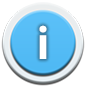 Source (site web en EN): ORACLE NETSUITE. (2021). A Guide to Reverse Logistics: How It Works, Types and Strategies: https://www.netsuite.com/portal/resource/articles/human-resources/reverse-logistics.shtml
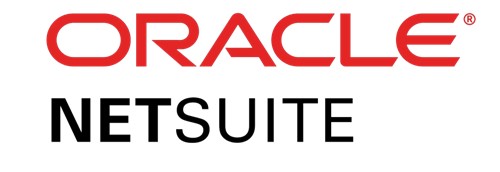 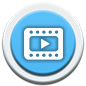 Source (vidéo en EN): Watch a summary video https://youtu.be/tfSxGyofADM
6
2. Une introduction au modèle de maturité de la logistique inverse
Ce document du programme Circular Economy 100 (en collaboration avec Deutsche Post DHL Group et l’Université de Cranfield) présente un modèle de maturité de la logistique inverse fournissant une feuille de route pour relever les défis de la logistique inverse et concevoir des programmes efficaces de gestion des retours. Le modèle apporte une contribution précieuse à l’intégration de l’économie circulaire parce que la logistique inverse est une étape clé pour capter la valeur des biens en fin de vie et faciliter les piliers de réutilisation et de recyclage du modèle circulaire.
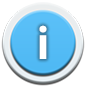 Source (pdf en EN): Circular Economy 100 programme (Ellen MacArthur Foundation initiative). (2016). Waste not, want not. Capturing the value of the circular economy through reverse logistics. An introduction to the reverse logistics maturity model: https://www.dpdhl.com/content/dam/dpdhl/en/media-center/media-relations/documents/2018/circular-economy-reverse-logistics-maturity-model-042016.pdf
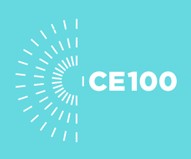 7
Exercice
Pensez au dernier produit que vous avez retourné et posez-vous les questions suivantes: 

Comment ce retour a-t-il été géré ?
Selon vous, quel type de logistique inverse a été utilisé?
Pensez au colis et à l’itinéraire que vous pensez qu’il a parcouru jusqu’au fabricant ou au vendeur.
Pensez-vous que de la valeur a été créée dans le processus?
Comment pensez-vous que le processus aurait pu être optimisé ?
Que pensez-vous qu’il est arrivé au produit une fois que le vendeur l’a reçu?
8